НЕРВНАЯ  СИСТЕМА.
ОКРУЖАЮЩИЙ  МИР, 3 КЛАСС
УМК «ГАРМОНИЯ»
МАРЧЕНКО  Е.В.
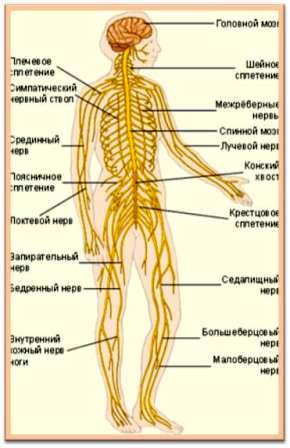 ВСЕ  ОРГАНЫ ЧЕЛОВЕКА ПРОНИЗАНЫ МНОГОЧИСЛЕННЫМИ  БЕЛЫМИ ВОЛОКНАМИ- НЕРВАМИ
ЧТО  ВХОДИТ В
 НЕРВНУЮ СИСТЕМУ?
ГОЛОВНОЙ МОЗГ
СПИННОЙ  МОЗГ
НЕРВЫ
ГОЛОВНОЙ МОЗГ- ВЫПОЛНЯЕТ ОСНОВНУЮ РАБОТУ В НЕРВНОЙ СИСТЕМЕ.
СЛУХ
ОСЯЗАНИЕ
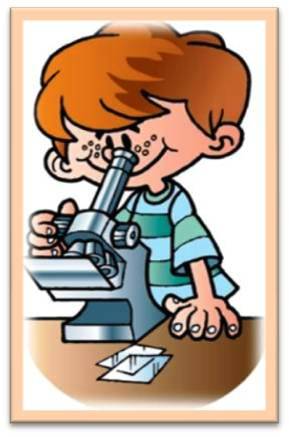 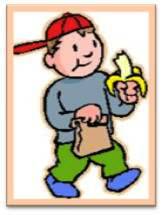 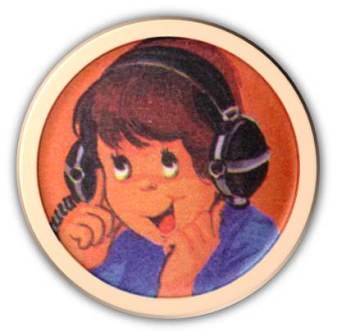 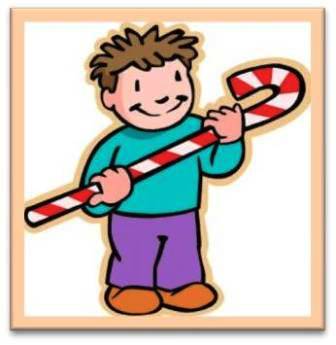 ВКУС
ЗРЕНИЕ
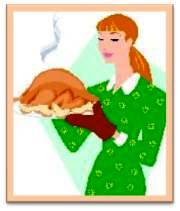 ГОЛОВНОЙ МОЗГ- ПЕРЕРАБАТЫВАЕТ ВСЮ ИНФОРМАЦИЮ, КОТОРУЮ МОЖНО ПОЛУЧИТЬ ЧЕРЕЗ ОРГАНЫ ЧУВСТВ.
ЗАПАХ
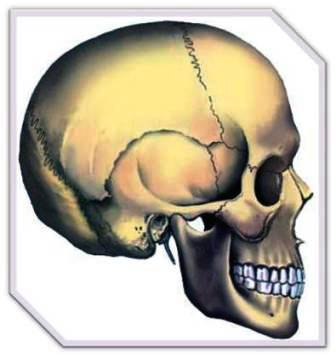 ЧЕРЕП
ГОЛОВНОЙ МОЗГ
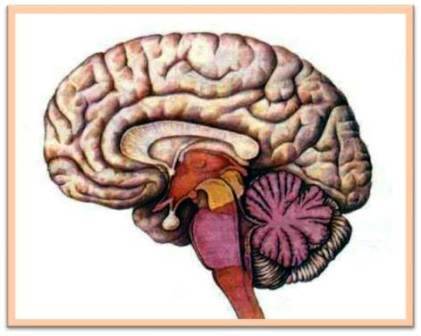 ГОЛОВНОЙ МОЗГ- РАСПОЛАГАЕТСЯ ВНУТРИ ЧЕРЕПА.
ГОЛОВНОЙ МОЗГ
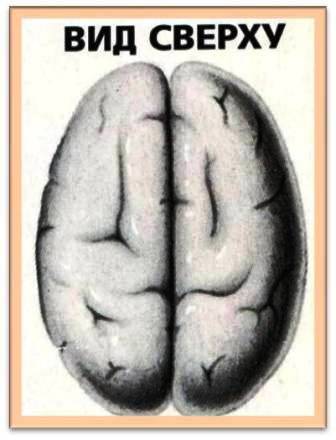 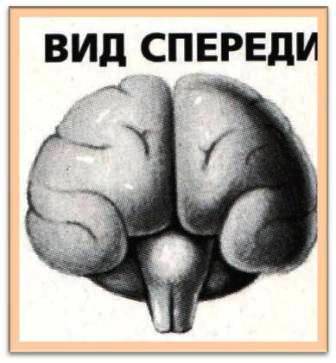 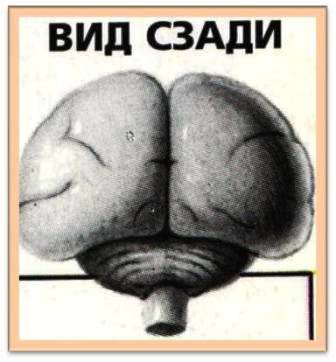 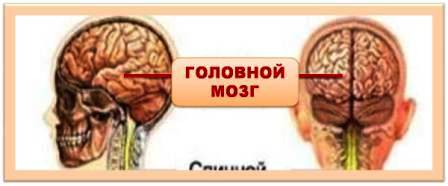 ГОЛОВНОЙ МОЗГ
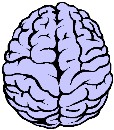 ЛЕВОЕ 
 ПОЛУШАРИЕ
ПРАВОЕ 
 ПОЛУШАРИЕ
ДВИЖЕНИЯМИ  ЛЕВОЙ ЧАСТИ ТЕЛА КОМАНДУЕТ  ПРАВОЕ  ПОЛУШАРИЕ ГОЛОВНОГО МОЗГА
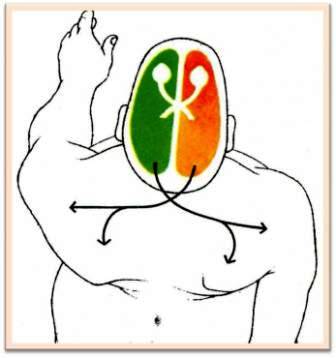 ДВИЖЕНИЯМИ  ПРАВОЙ ЧАСТИ ТЕЛА КОМАНДУЕТ  ЛЕВОЕ ПОЛУШАРИЕ ГОЛОВНОГО МОЗГА
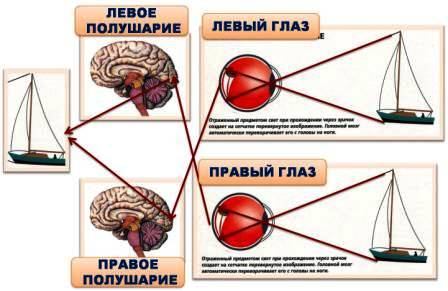 ГОЛОВНОЙ МОЗГ- ПРОНИЗАН КРОВЕНОСНЫМИ СОСУДАМИ. 
¼  ЧАСТЬ ВСЕХ ПИТАТЕЛЬНЫХ ВЕЩЕСТВ  И КИСЛОРОДА РАСХОДУЕТСЯ  НА СНАБЖЕНИЕ  КЛЕТОК ГОЛОВНОГО МОЗГА.
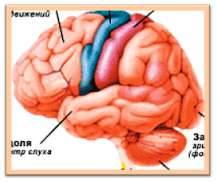 ПОВЕРХНОСТЬ МОЗГА- КОРА, ВСЯ В БОРОЗДКАХ И ИЗВИЛИНАХ
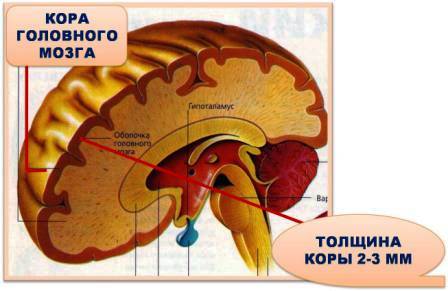 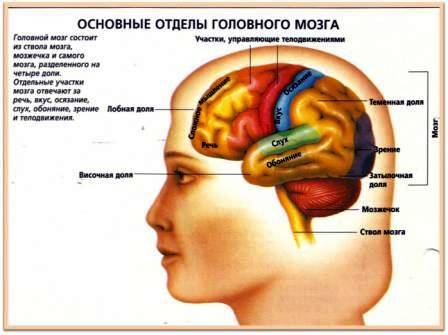 ОСНОВНЫЕ ОТДЕЛЫ ГОЛОВНОГО МОЗГА
ТЕЛОДВИЖЕНИЕ
ОСЯЗАНИЕ
ВКУС
РЕЧЬ
ЗРЕНИЕ
СЛУХ
ОБОНЯНИЕ
СПИННОЙ  МОЗГ- РАСПОЛАГАЕТСЯ ВНУТРИ ПОЗВОНОЧНИКА.
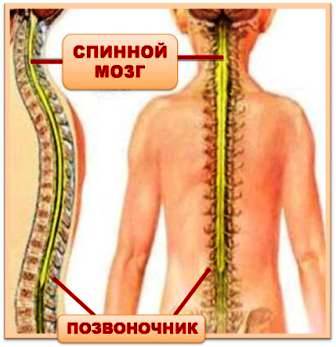 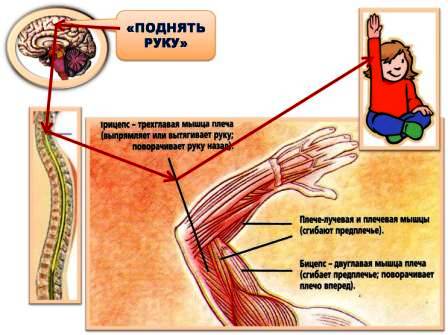 КАЖДЫЙ  ОТДЕЛ  СПИННОГО  МОЗГА- ОТВЕЧАЮТ ЗА РАБОТУ ОПРЕДЕЛЁННОЙ ГРУППЫ МЫШЦ
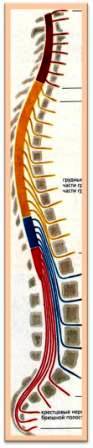 ШЕЙНЫЕ НЕРВЫ: ГОРЛО, ГРУДЬ, ПЛЕЧИ, РУКИ, КИСТИ РУК
ГРУДНЫЕ НЕРВЫ: 
ОТ ВЕРХНЕЙ ЧАСТИ ГРУДИНЫ ДО НИЖНЕЙ ЧАСТИ ГРУДНОЙ КЛЕТКИ
ПОЯСНИЧНЫЕ НЕРВЫ: СОЛНЕЧНОЕ СПЛЕТЕНИЕ И БРЮШНАЯ ПОЛОСТЬ
КРЕСТЦОВЫЕ НЕРВЫ:
 ОТ НИЖНЕЙ ЧАСТИ БРЮШНОЙ ПОЛОСТИ ДО ПАЛЬЦЕВ НОГ
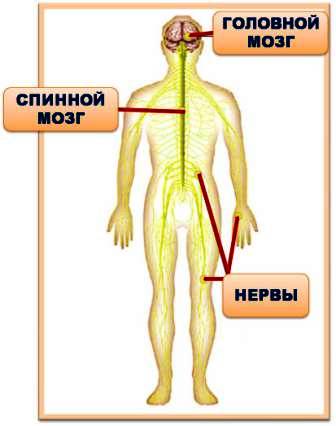 ОРГАНЫ  НЕРВНОЙ СИСТЕМЫ
ЦЕНТР СЕНСОРНОСТИ ТЕЛА
ДВИГАТЕЛЬНЫЙЦЕНТР
УЧАСТКИ ГОЛОВНОГО МОЗГА  РАЗНЫХ ВИДОВ МЛЕКОПИТАЮЩИХ
ЦЕНТР ОБОНЯНИЯ
СЛУХОВОЙ ЦЕНТР
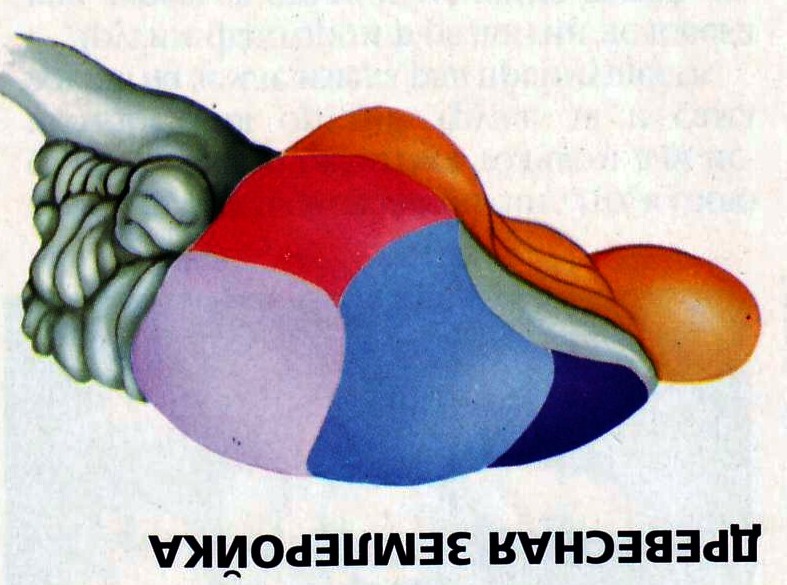 ЦЕНТР ЗРЕНИЯ
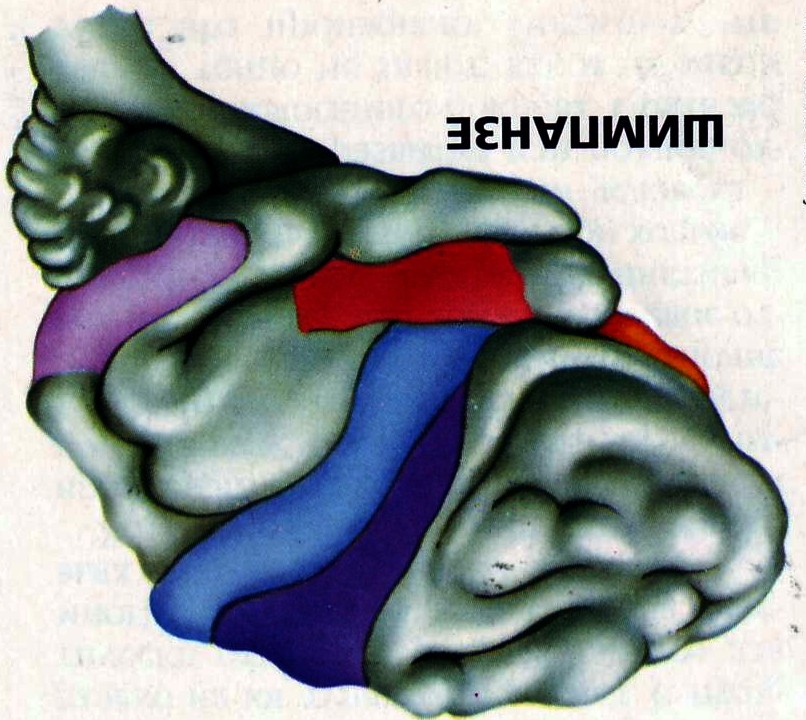 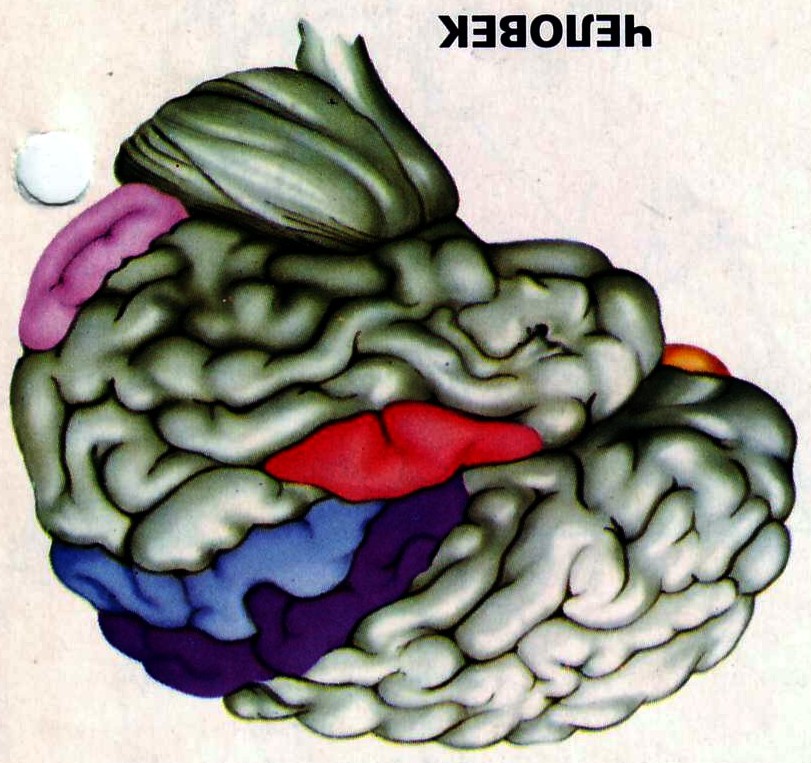 ЧТО  ТАКОЕ  ПАМЯТЬ?
УМЕНИЕ ГОЛОВНОГО МОЗГА  ЧЕЛОВЕКА
ЗАПОМИНАТЬ
ИНФОРМАЦИЮ
ХРАНИТЬ ИНФОРМАЦИЮ
ПАМЯТЬ
ДВИГАТЕЛЬНАЯ
ЗРИТЕЛЬНАЯ
ОБОНЯТЕЛЬНАЯ
СЛУХОВАЯ
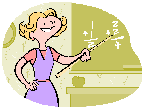 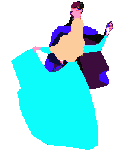 ВКУСОВАЯ
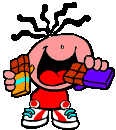 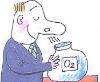 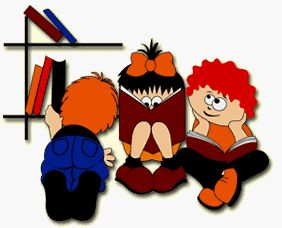 ЧТО ОПАСНО ДЛЯ НЕРВНОЙ СИСТЕМЫ?
ПОВРЕЖДЕНИЯ
СПИННОГО  МОЗГА
ГОЛОВНОГО МОЗГА
ПЕРЕЛОМ ПОЗВОНОЧНИКА: НЕПОДВИЖНОСТЬ
РАНЕНИЕ ГОЛОВНОГО МОЗГА: ГИБЕЛЬ
СОТРЯСЕНИЕ  ГОЛОВНОГО МОЗГА
ВРЕМЕННОЕ:
НАРУШЕНИЕ КООРДИНАЦИИ  ДВИЖЕНИЯ: «ГОЛОВА КРУЖИТЬСЯ»
НАРУШЕНИЕ СЛУХА: «ШУМ В УШАХ»
НАРУШЕНИЕ ЗРЕНИЯ: «ТЕМНЕЕТ В ГЛАЗАХ»
ОТРАВЛЕНИЕ  ГОЛОВНОГО  МОЗГА
НИКОТИН
АЛКОГОЛЬ
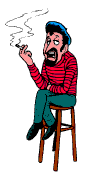 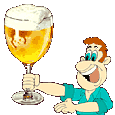 РАЗРУШАЮТСЯ НЕРВНЫЕ КЛЕТКИ, ТЕРЯЕТСЯ СПОСОБНОСТЬ МЫСЛИТЬ
НАРУШЕНИЕ  РЕЖИМА ДНЯ
ПЕРЕУТОМЛЕНИЕ НЕРВНОЙ СИСТЕМЫ
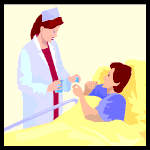 Режим дня:
7ч – 7.45ч. – Подъем, зарядка, утренний туалет, завтрак;
8ч. 15 мин. – 13.05ч. – Занятия в школе;
13.05ч. – 14ч. – Возвращение домой, обед;
14ч. – 16ч. – Отдых, прогулка, спортивная секция, кружок;
16ч. – 18ч. – Приготовление уроков;
18ч. – 19ч. – Отдых, ужин, помощь по дому;
19ч. – 20ч. 45 мин. – Чтение, игры дома;
20ч. 45 мин. – Подготовка ко сну.
21. ч.- 7.ч. -     Ночной  сон
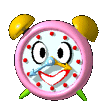 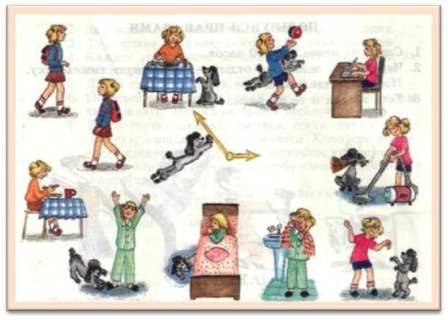 ОТДЫХ ДЛЯ ГОЛОВНОГО МОЗГА
СМЕНА  ВИДОВ ДЕЯТЕЛЬНОСТИ
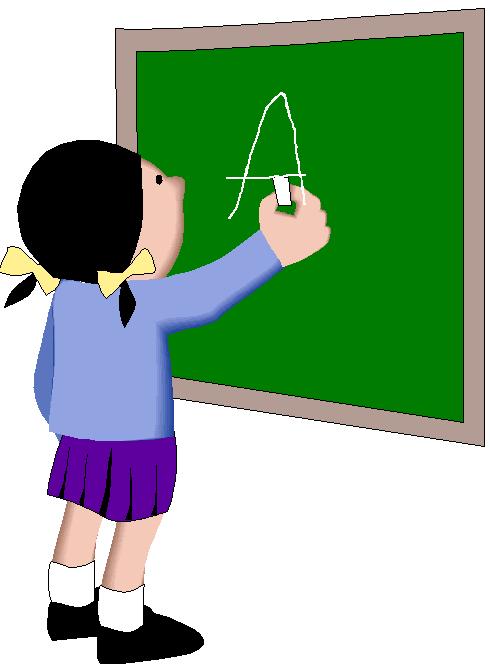 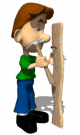 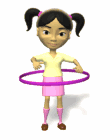 ОТДЫХ  ДЛЯ  НЕРВНОЙ СИСТЕМЫ
СПОКОЙНАЯ МУЗЫКА
ПРИРОДА
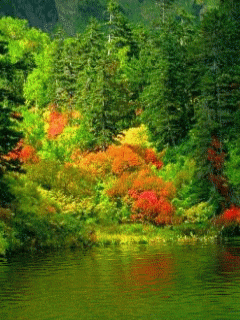 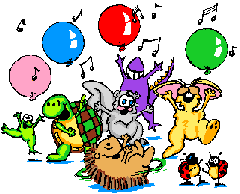 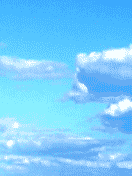 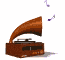 РАДОСТЬ
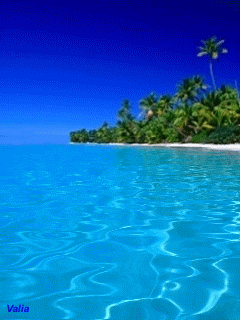 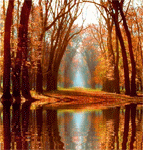 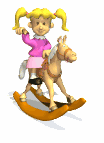 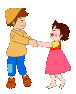